CPOPC online discussion forum
Restricted to CPOPC members and is completely voluntary
For communication with other members on anything photographic
sharing ideas, asking for help & opinions, general photographic discussions, etc.
sharing of images permitted
be considerate of other forum members’ bandwidth & mailbox size
To join, send an email to Chris.Taylor@opcug.ca
request access to the CPOPC-Forum
include your full name, email & mailing address on record with CPOPC
for membership validation
Once approved, you;
will receive an email welcoming you to the forum
can post to the forum by emailing cpopc-forum@googlegroups.com
your email will be distributed to all members of the forum
will receive (via email) any postings made by forum members
subject line will always begin with [CPOPC-Forum]
can reply to any emails that come from the forum
your reply will be sent to all members of the forum
Note: by posting to the forum, you will be exposing your email address to forum subscribers
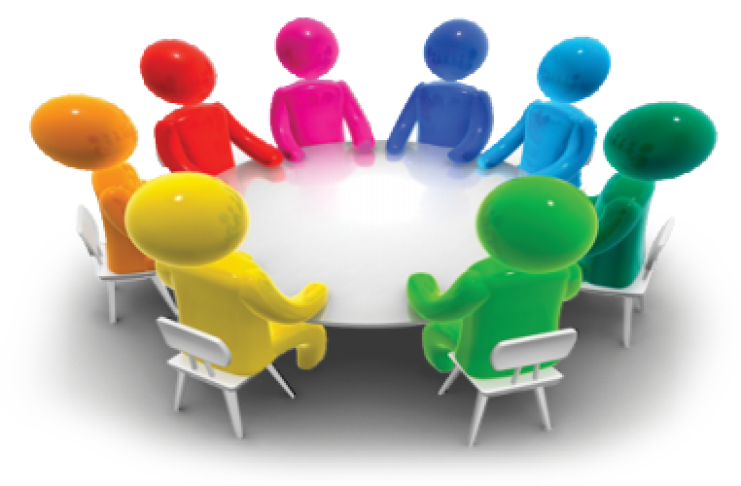 Recent activity
9 members subscribed to forum
76 postings in 45 topics
Essential Photography Apps in 2023
Using Photoshop's generative fill to restore old photos
13 Fog Photography Tips for Magical Images
How choosing a camera height has a HUGE impact on your photography
Less is more...sometimes
The most important habit in photography
Long exposure photography
Intentional Camera Movement
How to use tone curves in photo editing
AI advancements in photography
New podcast from PetaPixel
Are you envious of folks with higher megapixel sensors?
How to Overcome a Creative Block
And more!